Point de presse14 mai 2012
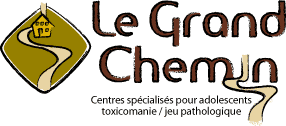 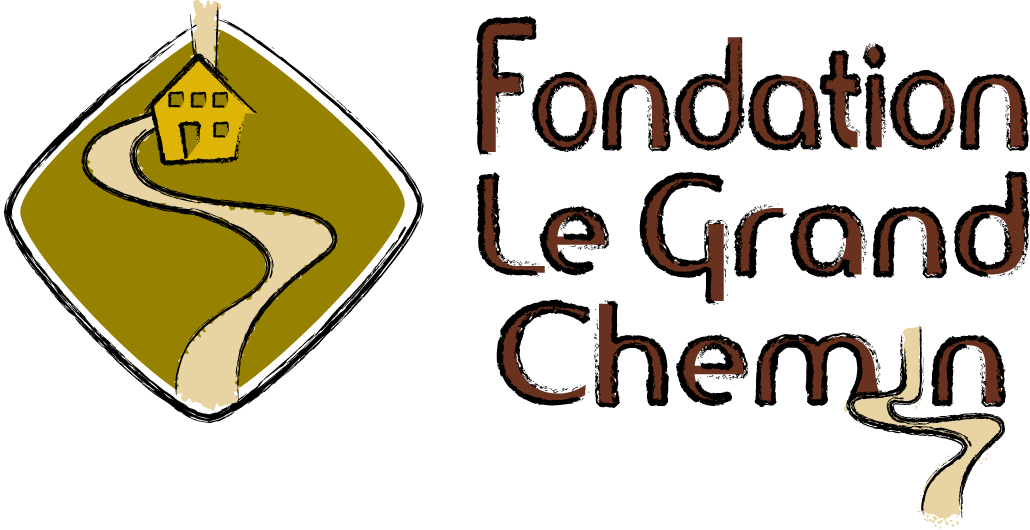 Lancement de l’intensification des services en santé mentale
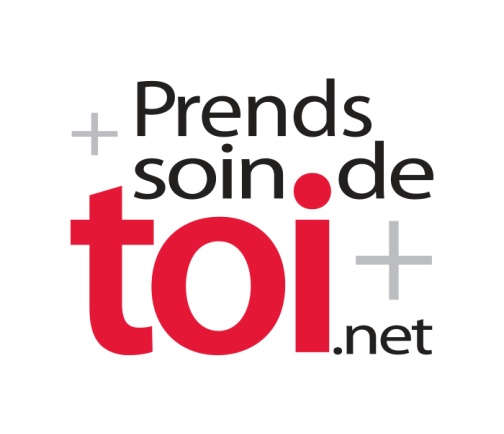 Qui sommes-nous ?
Le Grand Chemin Inc. est un organisme sans but lucratif dont les services entièrement gratuits s'adressent aux adolescents de 12 à 17 ans qui ont développé ou sont en voie de développer une dépendance à l'alcool, à la drogue et au jeu pathologique. Le programme des centres Le Grand Chemin est d'une durée de huit à dix semaines à l'interne et de quatre mois au suivi postcure. Notre mandat est d'accueillir des jeunes de toute la province.
Comment ?
Le programme Le Grand Chemin privilégie :- Des services s'inscrivant dans une perspective bio-psycho sociale et spirituelle intégrée- L'abstinence au cours du suivi- La consolidation des compétences par un continuum de services qui va de la réadaptation au suivi postcure
	- La qualité continue des services
Karine Bertrand Ph.D.
En septembre 2009, Karine Bertand, chercheure, présentait son “Étude évaluative auprès d’adolescents en traitement de la toxicomanie »

Ce rapport s’attarde à un sous‐groupe de 22 participants. L’objectif général de ce volet descriptif et exploratoire de l’étude est de décrire l’évolution de la gravité des problèmes psychosociaux de jeunes entre 12 et 17 ans sur une période de 3 mois, 6 mois et 18 mois après leur admission en traitement de la toxicomanie ainsi que leur utilisation de services.
Description du programme
Le programme Prends soin de toi vise à soutenir l’amélioration de la santé et du bien-être des personnes aux prises avec un problème de santé mentale au Québec. Il s’adresse aux professionnels de la santé et aux intervenants en première ligne qui œuvrent dans le domaine de la santé mentale dans le but de permettre le développement de projets novateurs. Le programme est centré sur le renforcement positif des capacités individuelles de la personne ainsi que sur sa responsabilisation face à sa maladie. Le programme a été conçu grâce à un investissement initial d'AstraZeneca et est soutenu par Lundbeck, Merck et Pfizer.

Le projet déposé par Le Grand Chemin : « Projet de services adaptés aux jeunes ayant un trouble de santé mentale associé au problème de dépendance » a été accepté par le comité d’experts de Prends soin de toi.
Contexte
Selon l’étude évaluative auprès d’adolescents en traitement en toxicomanie de Bertrand, Brunelle et Ménard (2009), une forte proportion des adolescents en traitement au Grand Chemin ont présenté au cours de leur vie des symptômes associés aux problèmes psychologiques suivants :
Objectifs
Objectif général 1 
	Offrir une plus grande intensité de services aux jeunes présentant des troubles concomitants. 

Objectif général 2 
	Faciliter l’accès à des services médicaux adaptés. 

Objectif général 3 
	Offrir une plus grande intensité de services aux familles dont le jeune présente des troubles concomitants
 
Objectif général 4 
	Assurer le dépistage et l’évaluation des problématiques de concomitance. 

Objectif général 5 
Avoir un modèle d’intervention et d’organisation de services tenant compte de la double problématique santé mentale/toxicomanie.
Quelques moyens mis en place
Accès prioritaire offert aux jeunes de la liste d’attente ayant des idéations suicidaires ou ayant fait une tentative de suicide dans les 30 derniers jours.
Évaluation systématique du risque de passage à l’acte suicidaire lors de l’entrée et à la sortie de nos services. 
Dépistage systématique, puis évaluation de la détresse psychologique et des problèmes de santé mentale, à l’aide d’outils psychométriques validés.
Évaluation de la problématique de concomitance, à l’aide du Gain (Global Appraisal of Individual Needs).   L’intégration de cet outil dans le réseau de la réadaptation en dépendance se fera progressivement à partir du printemps 2013.
Augmenter le nombre d’heures de rencontres de support et d’accompagnement avec les parents, pendant l’interne et le suivi postcure.
Offrir la possibilité d’effectuer des rencontres familiales supplémentaires (rencontre avec les parents et le jeune ensemble).
Référence à des ressources appropriées par la conseillère familiale pour les parents présentant eux-mêmes une détresse psychologique. Formation spécifique à l’intervention en contexte de concomitance offerte à l’équipe d’intervention. 
Supervision adaptée concernant les troubles concomitants.
Période de question
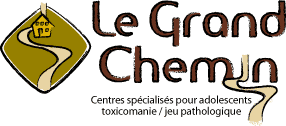 Soyez bien à l’aise de questionner nos professionnels sur l’intensification des services offert dans le cadre de la mise en place du programme +Prends soin de toi+ !

	Merci d’avoir été présent !